How to Compete in Seafood Markets
Why has US Seafood consumption stayed flat?Why can’t we mimic the explosive growth of the Poultry Industry?
[Speaker Notes: Why do you think?]
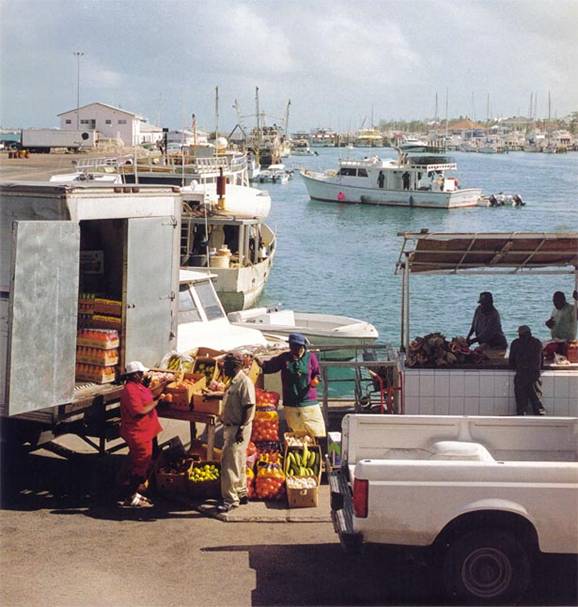 Marketing & Scale of Operation
[Speaker Notes: Seafood is still not marketed in large scale; lot of small operations, limited economy of scales.]
1943
Jesse Jewell (Gainesville, GA) started the beginning of the commercial broiler industry
JJ owned a feed mill and a processing plant
This initiated a period of 20% growth
Will it happen for indoor aquaculture?
[Speaker Notes: One of my favorite stories.  Remember, chicken used to be a very high priced meat.]
US Broiler Industry Growth and % Growth
[Speaker Notes: Note how it finally leveled off around 5%, but that is still 5% of a bigger and bigger number each year, amazing !]
How USA Broiler Meat Is Marketed
[Speaker Notes: Note how the chicken industry has changed their product form.  Aquaculture needs to move in this direction!]
RAS Tilapia Production Costs (scale effects)
[Speaker Notes: Why it is hard for a small producer to compete.]
World Tilapia Production Costs
[Speaker Notes: Reasonably accurate data.]
Relative Costs of Animal Feed
[Speaker Notes: This is why aquacutlure and tilapia will eventually be the big winners, cost of feed per unit of flesh produced will give tilapia a HUGE advantage.]
Can RAS produced fish compete?Reminders--
Catfish farm side @ $0.70/lb and 45% fillet yield => tilapia farm gate at $0.51/lb (33% yield)
Broiler production
1,000,000 kg/yr per person (vs. 100,000 kg for fish)
$0.10/kg for broiler labor, capital costs, utilities
twice feed requirements per unit of  broiler meat produced
productivity per unit space is only 50% of indoor fish
[Speaker Notes: Keep these numbers in mind.  Don’t over extend yourself financially.]